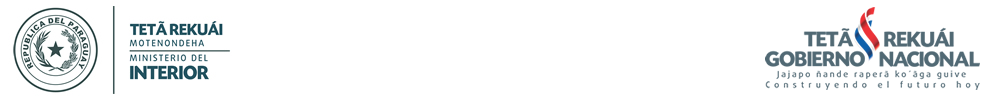 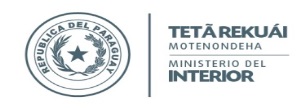 MINISTERIO DEL INTERIOR
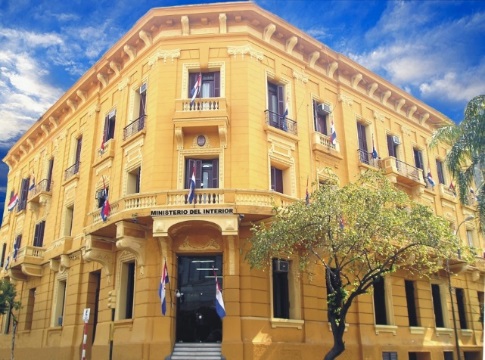 PROYECTO DE PRESUPUESTO 2018
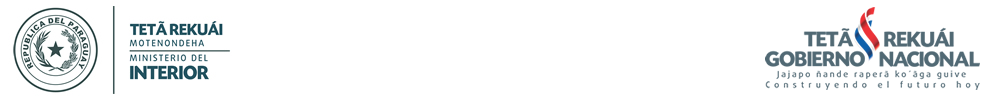 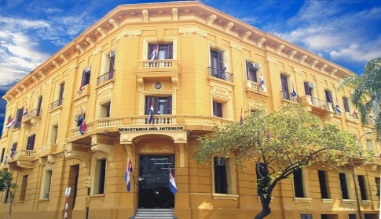 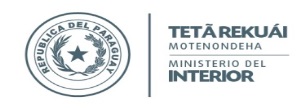 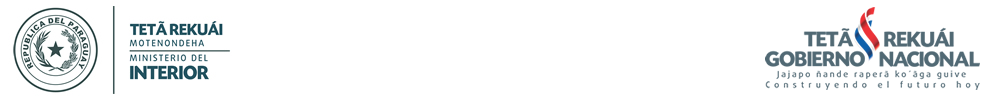 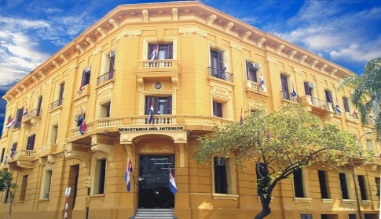 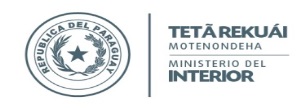 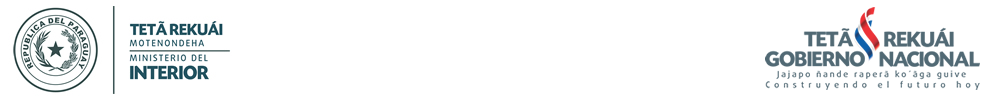 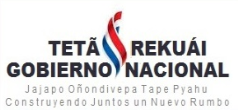 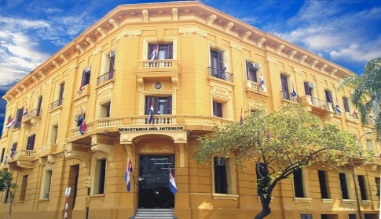 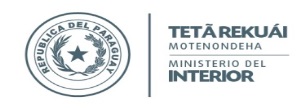 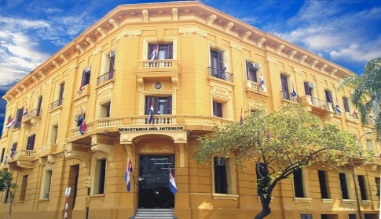 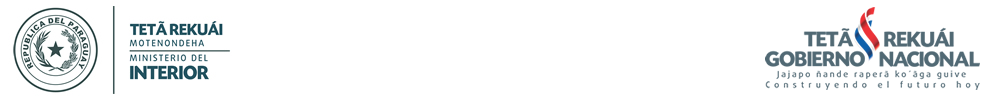 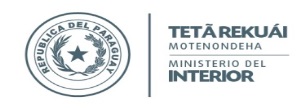 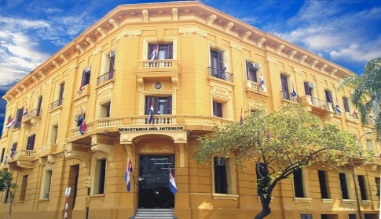 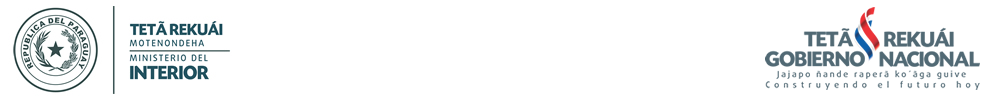 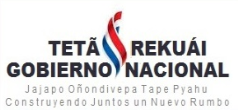 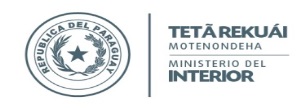 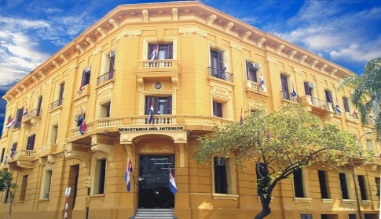 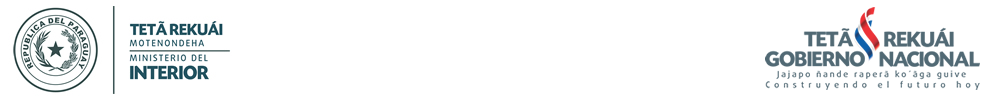 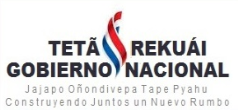 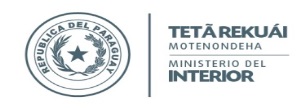 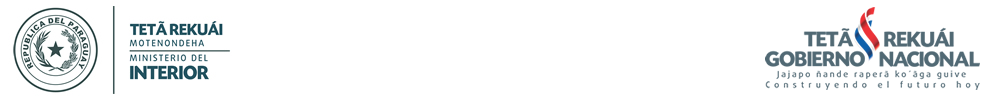 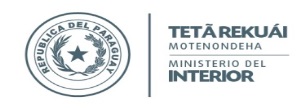 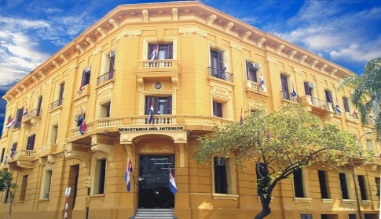 ¡¡GRACIAS POR SU ATENCION!!